Activity plan planning template
2020
The user can demonstrate on a projector or computer, or print the presentation be used in a wider field
Reporter: xxx
Activity plan planning template
2020
The user can demonstrate on a projector or computer, or print the presentation be used in a wider field
Reporter: xxx
table of Contents
CONENTS
Activity execution plan
Activity composition
Activity budget
Overall thinking of the activity
THIS TEMPLA T E DESIGNED FOR FEI ER SHE JI
THIS TEMPLA T E DESIGNED FOR FEI ER SHE JI
THIS TEMPLA T E DESIGNED FOR FEI ER SHE JI
THIS TEMPLA T E DESIGNED FOR FEI ER SHE JI
Overall thinking of the activity
01
The user can demonstrate on a projector or computer, or print the presentation and make it into a film to be used in a wider field
Overall thinking of the activity
print the presentation and make it into a film to be used in a wider field
Far far away, behind the word mountains, far from the countries Vokalia and Consonantia, there live the blind texts.
Introduction to the event
Far far away, behind the word mountains, far from the countries Vokalia and Consonantia, there live the blind texts. Far far away, behind the word mountains, far from the countries Vokalia and Consonantia, there live the blind texts.
Overall thinking of the activity
print the presentation and make it into a film to be used in a wider field
Activity background
Activity background
Activity background
The user can perform a demonstration on the computer or a computer on a projector or a computer. The presentation can also be p
The user can perform a demonstration on the computer or a computer on a projector or a computer. The presentation can also be p
The user can perform a demonstration on the computer or a computer on a projector or a computer. The presentation can also be p
SHOW CASE
Overall thinking of the activity
print the presentation and make it into a film to be used in a wider field
Objectives
Objectives
Objectives
Objectives
Users can demonstrate on a projector or computer or they can
Users can demonstrate on a projector or computer or they can
Users can demonstrate on a projector or computer or they can
Users can demonstrate on a projector or computer or they can
Overall thinking of the activity
print the presentation and make it into a film to be used in a wider field
Programme of activities
Programme of activities
Programme of activities
Programme of activities
Programme of activities
Programme of activities
Users can demonstrate on a projector or computer or they can print out a film
Users can demonstrate on a projector or computer or they can print out a film
Users can demonstrate on a projector or computer or they can print out a film
Users can demonstrate on a projector or computer or they can print out a film
Users can demonstrate on a projector or computer or they can print out a film
Users can demonstrate on a projector or computer or they can print out a film
Overall thinking of the activity
print the presentation and make it into a film to be used in a wider field
Activity management
Activity management
Activity management
Activity management
Far far away, behind the word mountains, far from the countries Vokalia and Consonantia, there live the blind texts.
Far far away, behind the word mountains, far from the countries Vokalia and Consonantia, there live the blind texts.
Far far away, behind the word mountains, far from the countries Vokalia and Consonantia, there live the blind texts.
Far far away, behind the word mountains, far from the countries Vokalia and Consonantia, there live the blind texts.
Activity composition
02
The user can demonstrate on a projector or computer, or print the presentation and make it into a film to be used in a wider field
Overall thinking of the activity
print the presentation and make it into a film to be used in a wider field
activity theme
Users can demonstrate on a projector or computer or they can
activity theme
Users can demonstrate on a projector or computer or they can
activity theme
Users can demonstrate on a projector or computer or they can
activity theme
Users can demonstrate on a projector or computer or they can
Overall thinking of the activity
print the presentation and make it into a film to be used in a wider field
Users can work on projectors or film into a wider range of applications
Users can work on projectors or film into a wider range of applications
Users can work on projectors or film into a wider range of applications
Users can work on projectors or film into a wider range of applications
Overall thinking of the activity
print the presentation and make it into a film to be used in a wider field
Activity strategy
Activity strategy
Activity strategy
The user can either present the projector in the projector or the demo, or display the presentation on the computer or print th
The user can either present the projector in the projector or the demo, or display the presentation on the computer or print th
The user can either present the projector in the projector or the demo, or display the presentation on the computer or print th
Overall thinking of the activity
print the presentation and make it into a film to be used in a wider field
Activity process
Activity process
Activity process
Activity process
Users can demonstrate on a projector or computer or they can print out a film
Users can demonstrate on a projector or computer or they can print out a film
Users can demonstrate on a projector or computer or they can print out a film
Users can demonstrate on a projector or computer or they can print out a film
Activity execution plan
03
The user can demonstrate on a projector or computer, or print the presentation and make it into a film to be used in a wider field
Activity execution plan
print the presentation and make it into a film to be used in a wider field
Activity work arrangement
Activity work arrangement
Activity work arrangement
Activity execution plan
print the presentation and make it into a film to be used in a wider field
Event venue support
Event venue support
Event venue support
Users can demonstrate on a projector or computer or they can print out a film for application to a wider range of fields
Users can demonstrate on a projector or computer or they can print out a film for application to a wider range of fields
Users can demonstrate on a projector or computer or they can print out a film for application to a wider range of fields
Activity execution plan
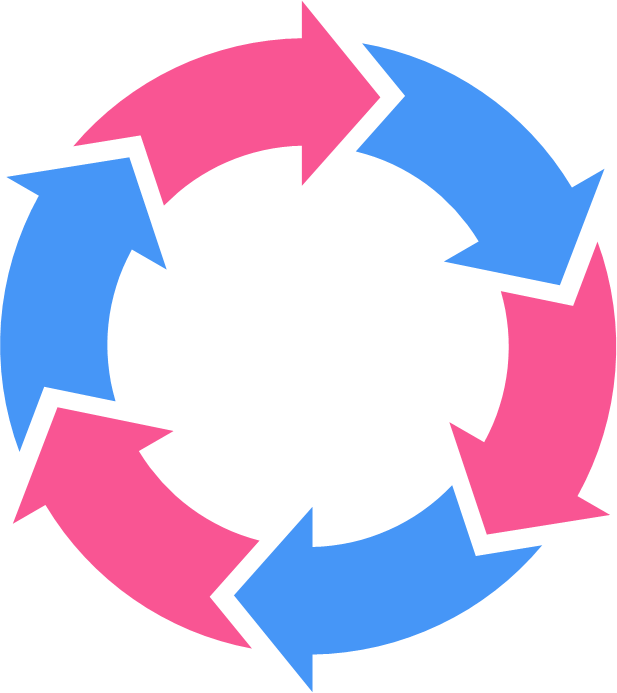 print the presentation and make it into a film to be used in a wider field
1
2
3
4
Document production
Document production
Document production
Document production
Users can demonstrate on a projector or computer or they can
Users can demonstrate on a projector or computer or they can
Users can demonstrate on a projector or computer or they can
Users can demonstrate on a projector or computer or they can
Activity execution plan
print the presentation and make it into a film to be used in a wider field
Visual performance
Visual performance
Visual performance
Visual performance
Users can demonstrate on a projector or computer or they can print out a film for application to a wider range of fields
Users can demonstrate on a projector or computer or they can print out a film for application to a wider range of fields
Users can demonstrate on a projector or computer or they can print out a film for application to a wider range of fields
Users can demonstrate on a projector or computer or they can print out a film for application to a wider range of fields
Activity execution plan
print the presentation and make it into a film to be used in a wider field
90%
50%
Bill of materials
10%
Users can demonstrate on a projector or computer or they can print out a film for application to a wider range of fields Users can demonstrate on a projector or computer or they can print out a film for application to a wider range of fields
75%
Activity budget
04
The user can demonstrate on a projector or computer, or print the presentation and make it into a film to be used in a wider field
Activity budget
print the presentation and make it into a film to be used in a wider field
Sponsorship program
Users can demonstrate on a projector or computer or they can print out a filmUsers can demonstrate on a projector or computer or they can print out a film
Title text added
Title text added
Title text added
Title text added
Activity budget
print the presentation and make it into a film to be used in a wider field
标题文本预设
标题文本预设
Advertising
Advertising
Advertising
Advertising
Users can demonstrate on a projector or computer or they can
Users can demonstrate on a projector or computer or they can
Users can demonstrate on a projector or computer or they can
Users can demonstrate on a projector or computer or they can
标题文本预设
标题文本预设
Activity budget
print the presentation and make it into a film to be used in a wider field
Allocation of funds
Allocation of funds
Far far away, behind the word mountains, far from the countries Vokalia and Consonantia, there live the blind texts.
Far far away, behind the word mountains, far from the countries Vokalia and Consonantia, there live the blind texts.
Activity budget
print the presentation and make it into a film to be used in a wider field
emergency plan
emergency plan
emergency plan
emergency plan
emergency plan
The user can also print the document by presentation on a projector or computer.
The user can also print the document by presentation on a projector or computer.
The user can also print the document by presentation on a projector or computer.
The user can also print the document by presentation on a projector or computer.
The user can also print the document by presentation on a projector or computer.
Thank you for your guidance.
2019
The user can demonstrate on a projector or computer, or print the presentation be used in a wider field
Reporter: xxx